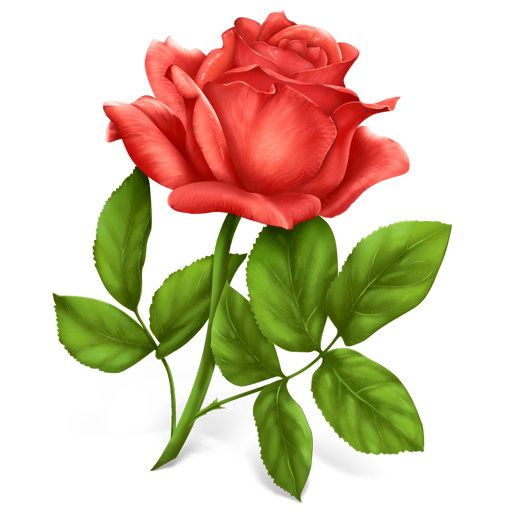 সবাইকে শুভেচ্ছা 
ও  
অভিনন্দন।
হালিমা বেগম
 ট্রেড ইন্সট্রাক্টর
চান্দিনা ডাঃ ফিরোজা পাইলট বালিকা উচ্চ বিদ্যালয়
শিক্ষক পরিচিতি:
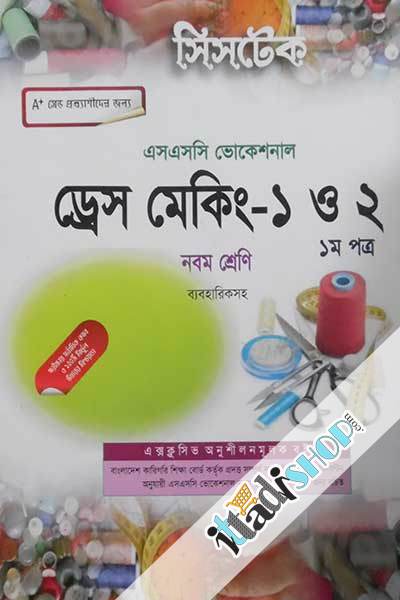 শ্রেণি পরিচিতি:
নিচের ছবিটি দেখ এবং বল এটি কিসের চিত্র?
প্রদত্ত অংশগুলো কখন এমন হয় চিন্তা করে বল?
প্রিয় শিক্ষার্থীরা, চিত্রের অংশগুলো লক্ষ্য করে দেখ?
পেটিকোটের কাপড় কাটলে!
আজকের পাঠের বিষয়
পেটিকোট কাটিং
পাঠ: ৮.৪, বোর্ড বই পৃষ্ঠা: ৪১-৪২
5
[Speaker Notes: শিক্ষকঃ তাহলে এসো আজ আমরা ইমেইল নিয়ে আলোচনা করি।]
এই পাঠ শেষে শিক্ষার্থীরা...
পেটিকোট কাটিং কী তা বলতে পারবে;  
পেটিকোটের কয়টি অংশ ও কী কী তা বলতে পারবে; 
পেটিকোটের প্রয়োজনীয় পরিমাপগুলো তা বলতে পারবে; 
পেটিকোটের কাঁটার প্রক্রিয়াটি বর্ণনা করতে পারবে।
যে প্রক্রিয়ায় পোশাক তৈরির উদ্দেশ্যে কাপড় কাটা হয় তাকে কী বলে?
কাপড় কাটিং!
পেটিকোটের বিভিন্ন অংশের নাম নিম্নে দেওয়া হলো-
পেটিকোটের ৬টি অংশ
	যথা-
সামনের মধ্য অংশ- ১ টুকরা
পিছনের মধ্য অংশ- ১ টুকরা
সামনের পাশের অংশ- ২ টুকরা
পিছনের পাশের অংশ- ২ টুকরা
কোমর পট্টি- ১ টুকরা
বোতাম পট্টি-২ টুকরা
পেটিকোট তৈরির জন্য প্রয়োজনীয় পরিমাপ সমূহ!
একক কাজ
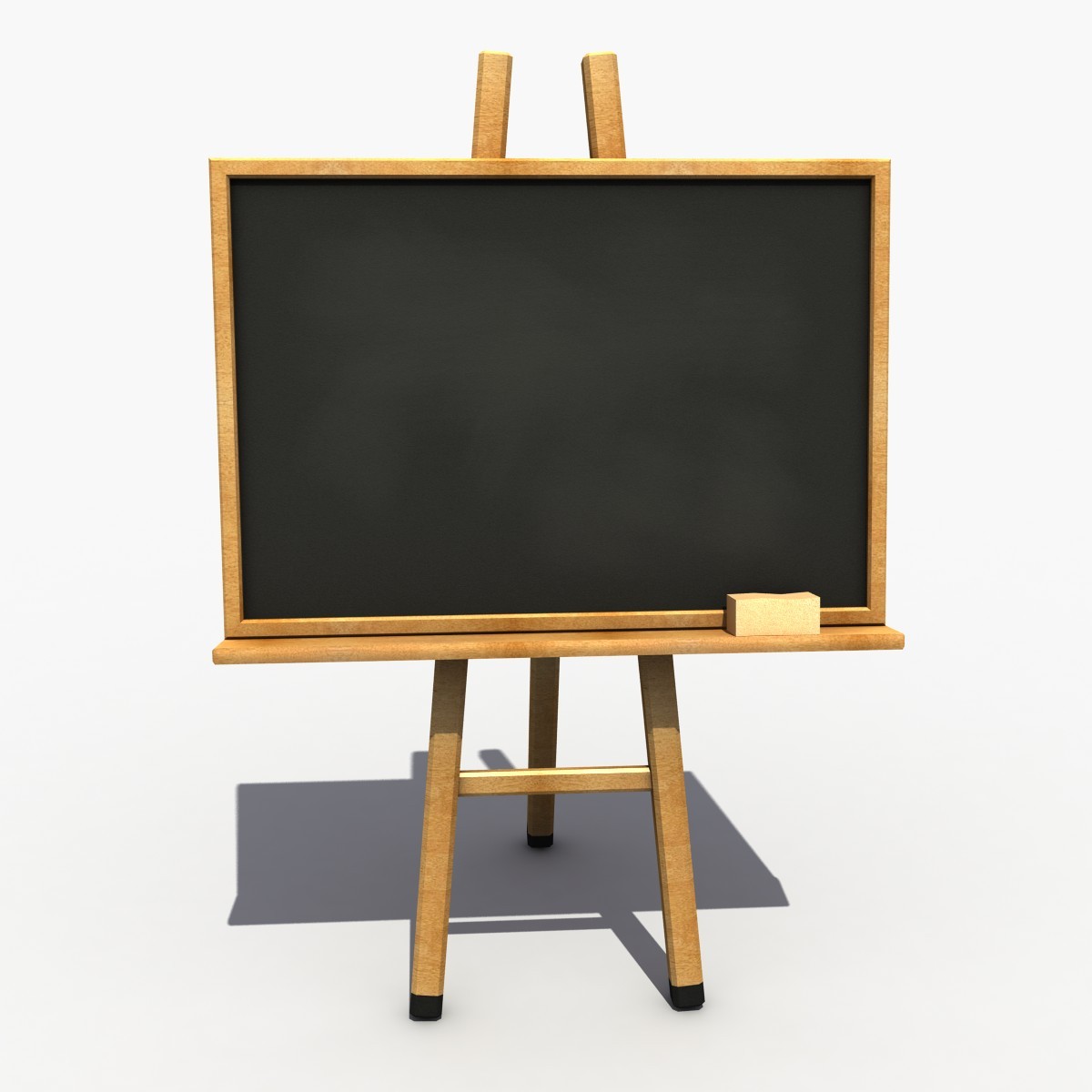 একটি ছয় চার্ট পেটিকোটের কয়টি অংশ ও তা কি কি?
প্রিয় শিক্ষার্থীরা, চল আমরা একটি ভিডিও দেখি!
Video Link: https://youtu.be/XiOFbRvPpxk
দলগত কাজ
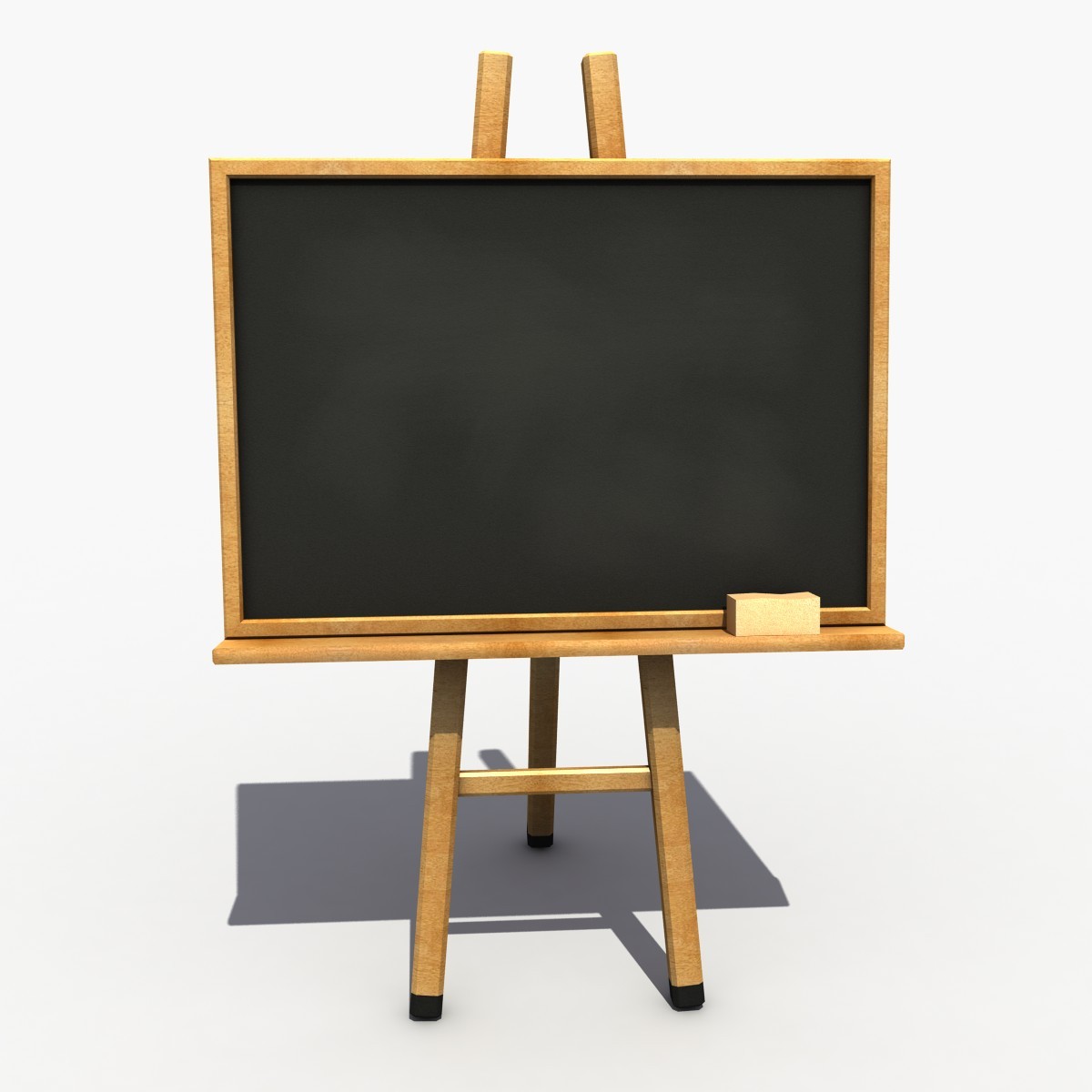 পেটিকোট কাটিং এর ধারাবাহিক ধাপ বর্ণনা কর।
আবার চেষ্টা কর
উত্তর সঠিক হয়েছে
মূল্যায়ন
1. পেটিকোট কাদের পোশাক?
খ. পুরুষদের পোশাক
ক. শিশুদের পোশাক
গ. মহিলাদের পোশাক
ঘ. উপজাতিদের পোশাক
2. ছয়চাট পেটিকোটের কয়টি পরিমাপ গ্রহণ করতে হয়?
ক. ১ টি
খ. ২ টি
ঘ. ৪ টি
গ. ৩ টি
[Speaker Notes: উত্তর গুলোতে ক্লিক করলে সঠিক উত্তর পাওয়া যাবে।]
মূল্যায়ন
পেটিকোট গঠনগত   দিক থেকে কত প্রকার?
প্যাটিকোট তৈরিতে কখন প্যাটার্নের প্রয়োজন হয়?
বাড়ির কাজ
একটি পেটিকোট অংকন করে বিভিন্ন অংশ চিহ্নিত কর।
সবাইকে ধন্যবাদ
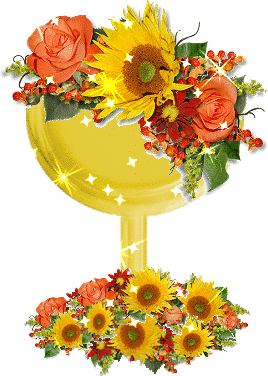 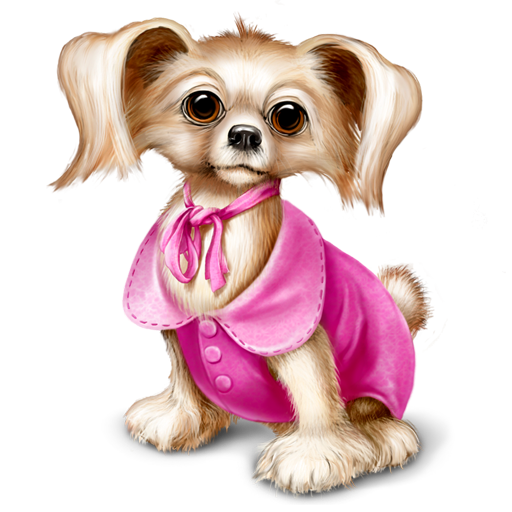